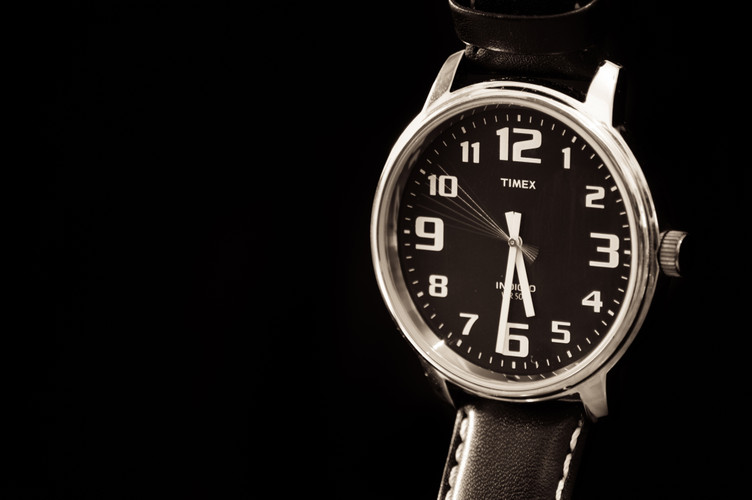 《表里的生物》
语文精品课件 六年级下册
授课老师：某某 | 授课时间：20XX.XX
某某小学
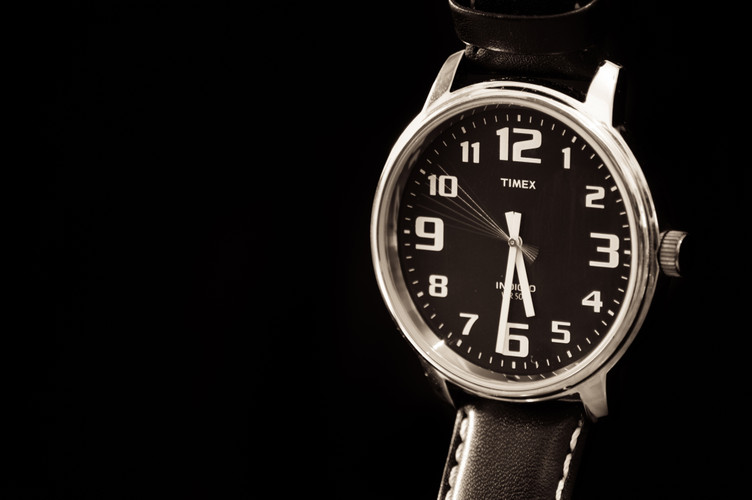 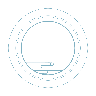 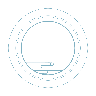 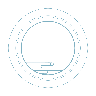 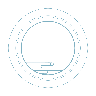 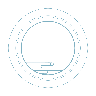 字词揭秘
课文讲解
课堂小结
课堂练习
课前导读
壹
贰
叁
肆
伍
课前导读
表的内部构造
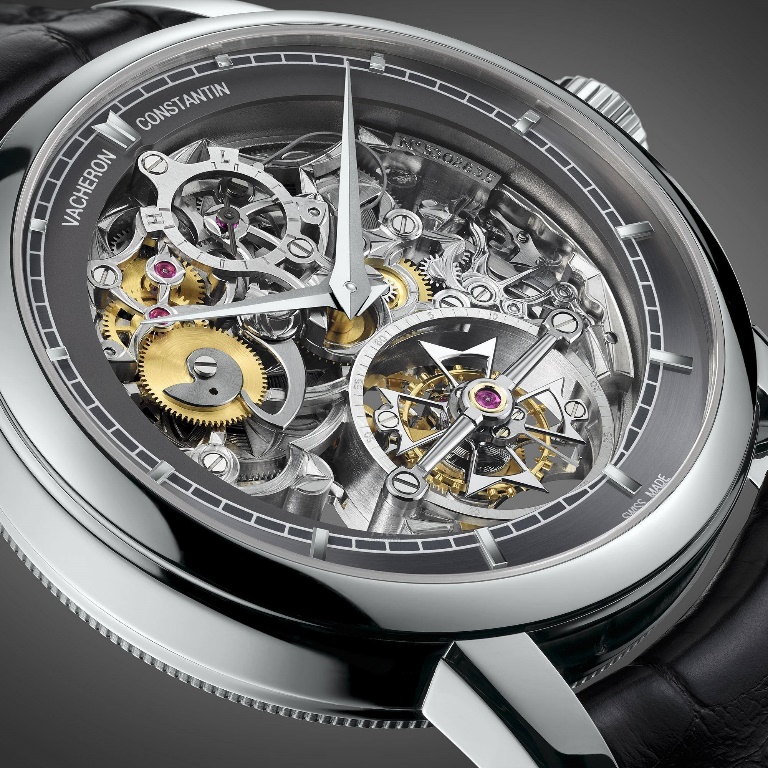 螺丝
表里面有生物吗？
指针
齿轮
课前导读
作者简介
冯至（1905—1993），原名冯承植，字君培，直隶涿州（今河北涿州）人。现代诗人、翻译家、教授。     
       主要作品：诗集《昨日之歌》《十四行集》等；散文集《山水》《东欧杂记》等；历史小说《伍子胥》；传记《杜甫传》等。
整体感知
1.默读全文，联系课题，想一想：课文主要写了一件什么事？
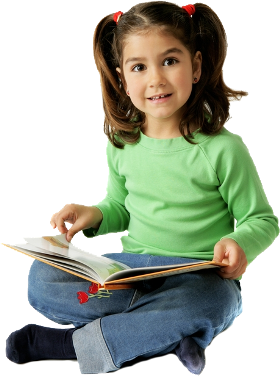 2.填一填。
    课文先写______________，然后写______________，最后写____________。
整体感知
课文主要写了一件什么事？
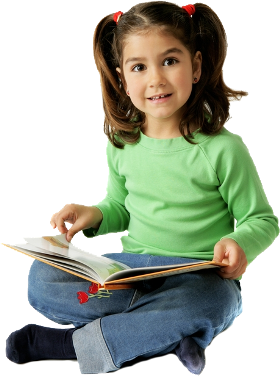 小时候的“我”认为能发出声音的都是活的生物，所以对父亲的表极为好奇，并相信了表里有个小蝎子的说法。
字词揭秘
我会读
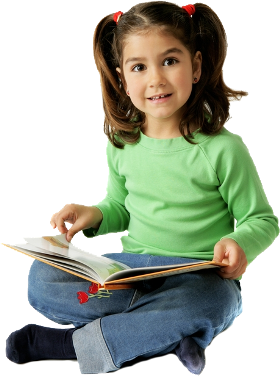 清脆       拦住      玻璃   
 丑恶      恐怖      蟋蟀
字词揭秘
我会写
蟋
脆
拦
玻
璃
恶
怖
蟀
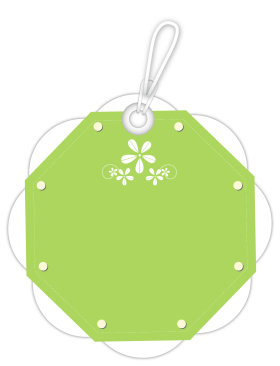 虫
悉
蟋
率
蟀
字词揭秘
重难点字书写指导
脆
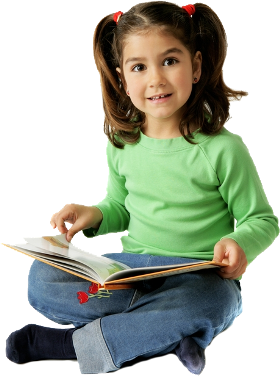 cuì
左右
结构：
部首：
月
书写指导：
字词揭秘
词 语 解 释
简单、重复而没有变化。
清脆
和谐
单调
呈现
显出，露出。
和睦协调。
（声音）清楚悦耳。
课文精讲
小组合作学习，思考：
1.“表里的生物”是什么？它有什么特别之处？
2.文中有很多处心理描写，用横线画出来。
3.文中的“我”是个怎样的孩子？说说理由。
课文精讲
“表里的生物”的特别之处：
我的面前立即呈现出一个美丽的世界：蓝色的、红色的小宝石，钉住几个金黄色的齿轮，里边还有一个小尾巴似的东西不停地摆来摆去。这小世界不但被表盖保护着，还被一层玻璃蒙着。
课文精讲
读一读你画出的心理描写的句子并谈谈体会。
父亲说“不许动”，表里边该是什么东西在响呢？我对于它的好奇心一天比一天增加。树上的蝉，草里的虫，都不会轻易被人看见，我想：表里边一定也有一个蝉或虫一类的生物吧，这生物被父亲关在表里，不许小孩子动。
课文精讲
这段话对“我”的心理描写非常细腻，从中可以感受到“我”对表里的生物有着强烈的好奇心和兴趣。
课文精讲
我吓了一跳，蝎子是多么丑恶而恐怖的东西，为什么把它放在这样一个美丽的世界里呢？
    我想，大半因为它有好听的声音吧。但是一般的蝎子都没有这么好听的声音，也许这里边的蝎子与一般的不同。
课文精讲
角色朗读
1
可是父亲怀里的表有时放在桌子上，不但它的秒针会自己走动，而且它坚硬的表盖里还会发出清脆的声音：滴嗒，滴嗒……没有一刻的休息，这声音比蝉鸣要柔和些，比虫的歌曲要单调些。
课文精讲
一天，我对父亲说：
    “我爱听这表的声音。”
    我一边说一边向着表伸出手去。父亲立刻把我的手拦住了，他说：
    “只许听，不许动。”
    停了一会儿，他又添上一句：
    “小孩儿不许动表。”
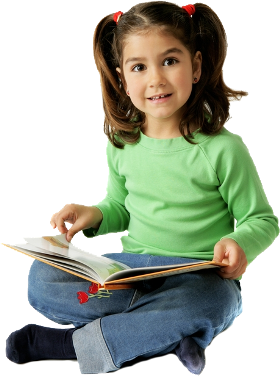 课文精讲
2
此后我就常常请求父亲把他的表打开给我看，有时父亲答应我，有时也拒绝我，这要看他高兴不高兴。有一回，父亲又把表打开了，我问：“为什么还蒙着一层玻璃呢？”
课文精讲
“这就是叫你只许看，不许动。”父亲回答。
    “为什么呢？”我又问。
    “这摆来摆去的是一个小蝎子的尾巴，一动就要蜇你。”
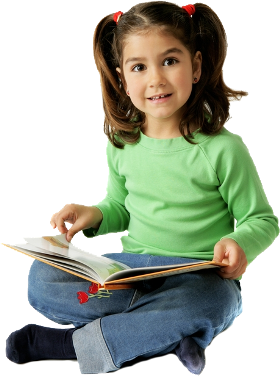 课堂小结
在生活中我们要善于观察和思考，在作者的眼中，童年的记忆是人生的珍宝，有些想法虽看起来幼稚可笑，但那正是一颗天真的童心的表现，是值得我们回忆一生的。
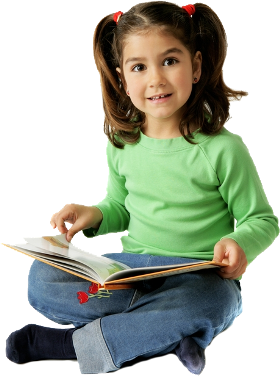 课堂小结
读完课文后，你觉得“我”是一个怎样的孩子？
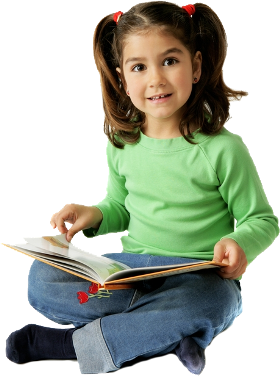 好奇心强
善于观察
善于思考
课堂小结
作者回忆了童年的发现，虽然这个发现或许是那样的可笑，却是作者记忆中的珍宝，你是否也有过这样的经历？
       仿写：请你运用语言描写的方法写一个小片段。
课堂练习
一、读拼音，写词语。
qīnɡ cuì      lán zhù
（         ） （           ）
 kǒnɡ bù       xī shuài
（          ） （            ）
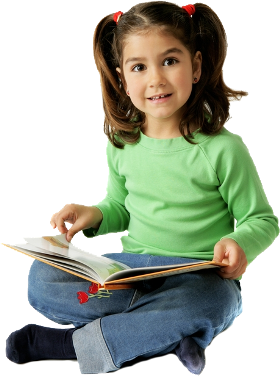 拦住
清脆
恐怖
蟋蟀
课堂练习
二、品悟句子。
树上的蝉，草里的虫，都不轻易被人看见，我想：这里边一定也有一个蝉或虫一类的生物吧。
从描写的方法看，这句话属于人物的________描写，句子前面说“蝉”“虫”都不轻易被人看见，是为了说明____________________________。
心理活动
表里面一
定有不让人看见的生物
板书设计
猜测——表里有个生物
表里的生物
天真可爱
求知欲强
证实——
父亲打开表盖让“我”看——表里有“小蝎子”
逢人便讲——父亲的话
版权声明
感谢您下载xippt平台上提供的PPT作品，为了您和xippt以及原创作者的利益，请勿复制、传播、销售，否则将承担法律责任！xippt将对作品进行维权，按照传播下载次数进行十倍的索取赔偿！
  1. 在xippt出售的PPT模板是免版税类(RF:
Royalty-Free)正版受《中国人民共和国著作法》和《世界版权公约》的保护，作品的所有权、版权和著作权归xippt所有,您下载的是PPT模板素材的使用权。
  2. 不得将xippt的PPT模板、PPT素材，本身用于再出售,或者出租、出借、转让、分销、发布或者作为礼物供他人使用，不得转授权、出卖、转让本协议或者本协议中的权利。
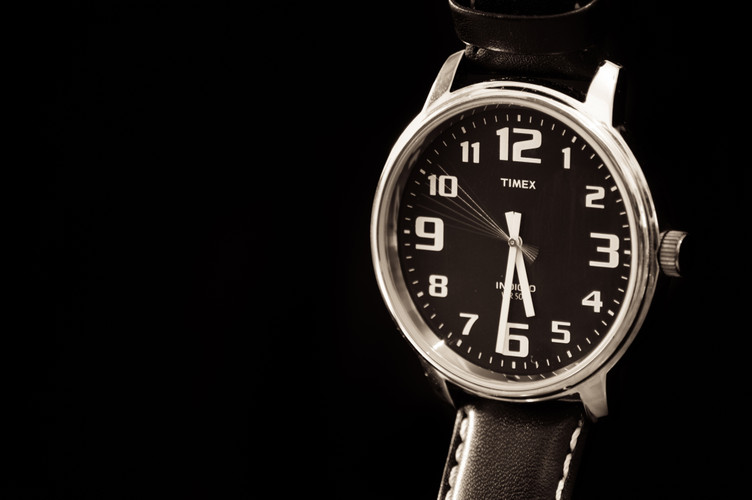 感谢各位聆听
语文精品课件 六年级下册
授课老师：某某 | 授课时间：20XX.XX
某某小学